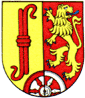 Kommunalwahlpräsentation2016
Samtgemeinde Radolfshausen
und deren Mitgliedsgemeinden
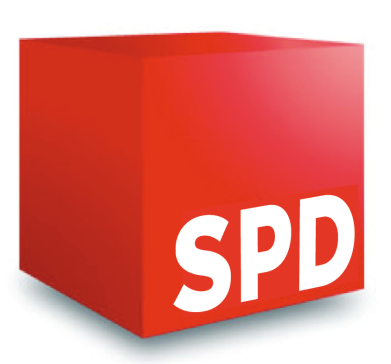 Samtgemeinde Radolfshausen
SPD Kandidaten im SG-Rat
Gemeinde Ebergötzen
SPD Kandidaten Rat Ebergötzen
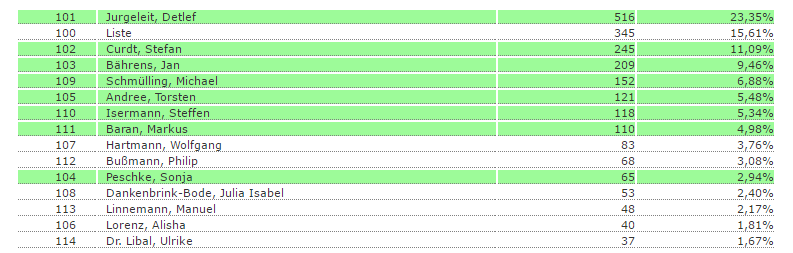 Gemeinde Landolfshausen
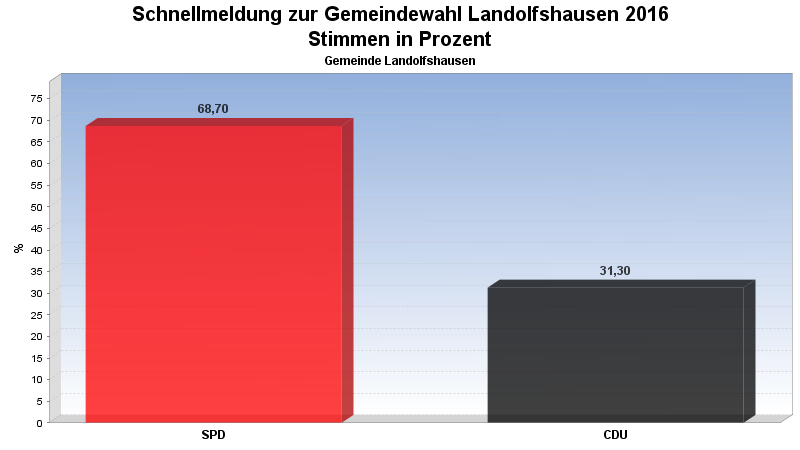 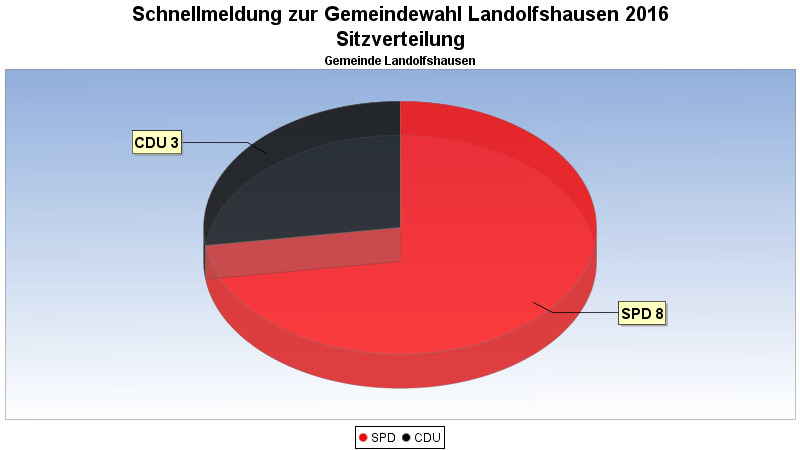 SPD Kandidaten Rat Landolfshausen
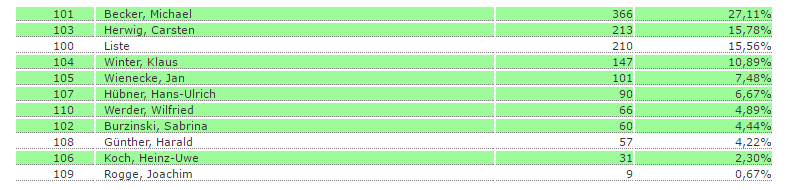 Gemeinde Seeburg
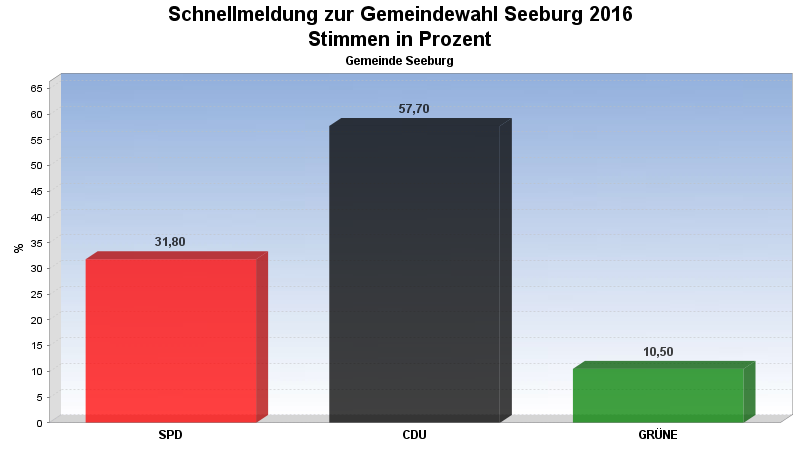 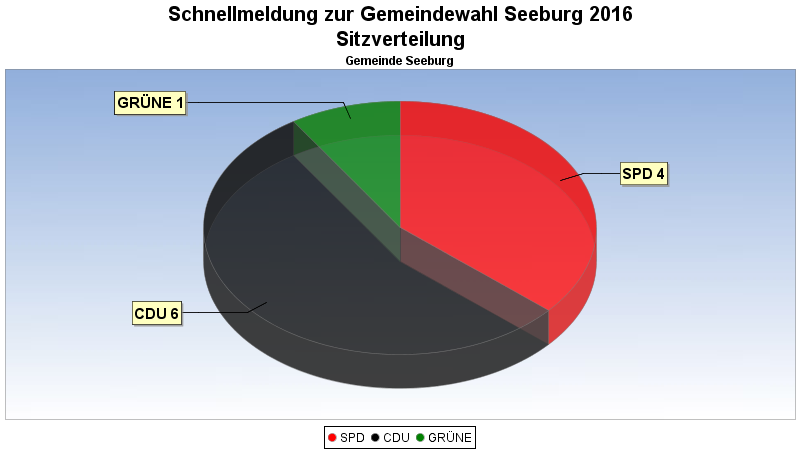 SPD Kandidaten Rat Seeburg
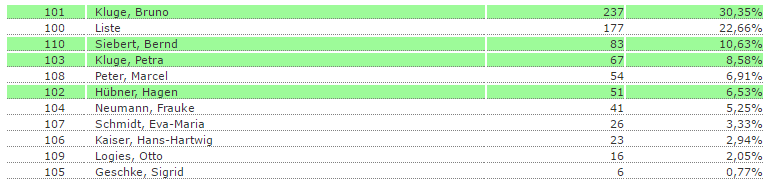 Gemeinde Seulingen
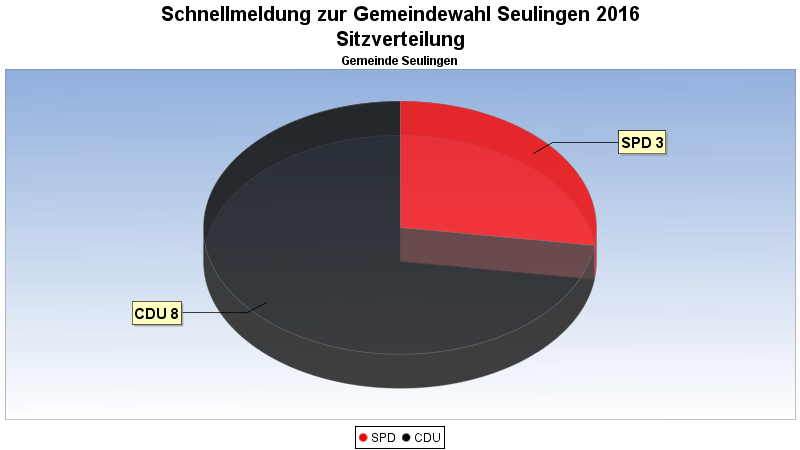 SPD Kandidaten Rat Seulingen
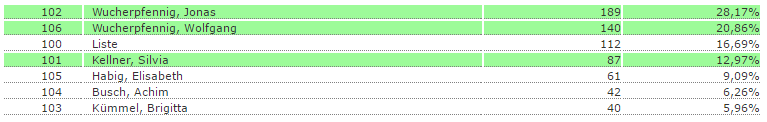 Gemeinde Waake
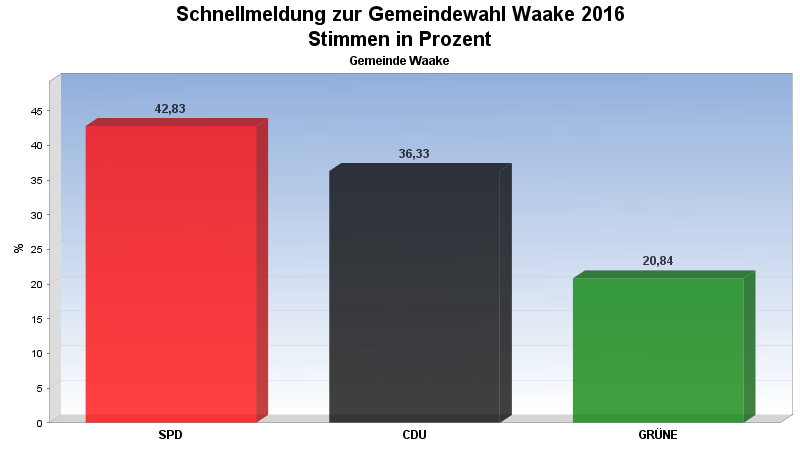 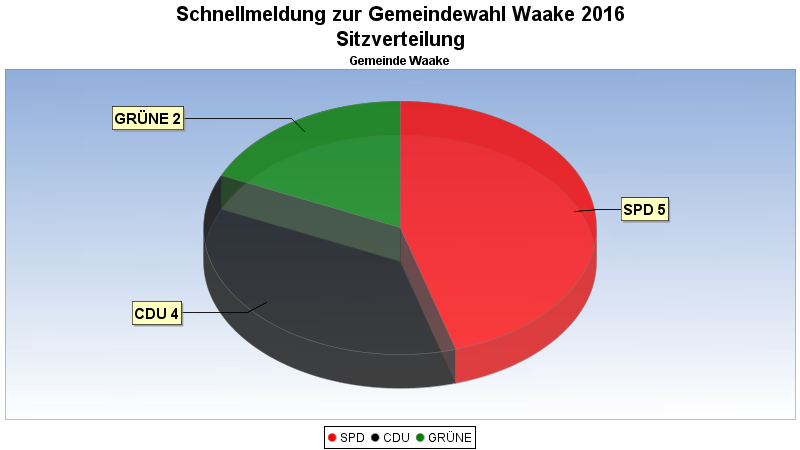 SPD Kandidaten Rat Waake
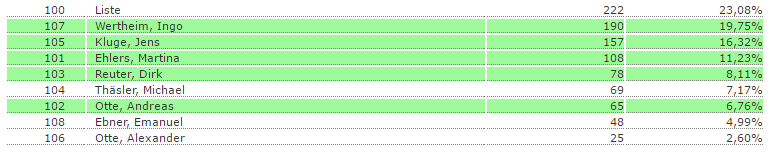 Kreistagswahl Göttingen 2016 Wahlbezirk 09Samtgemeinde GieboldehausenGemeinde GleichenSamtgemeinde Radolfshausen
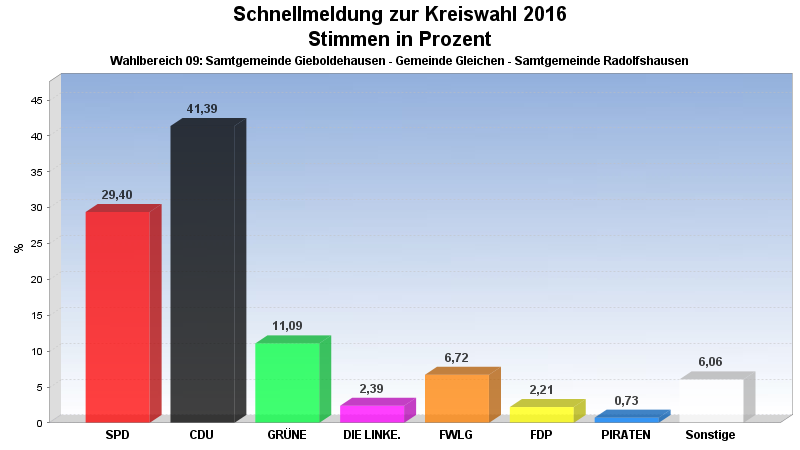 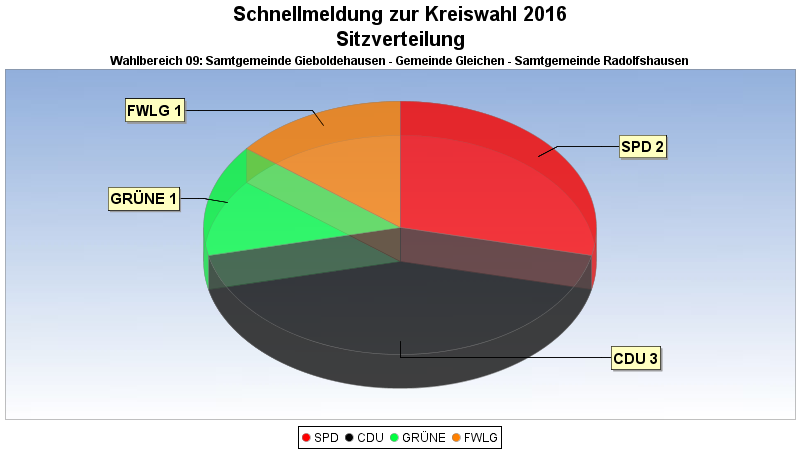 SPD Kandidaten im Wahlbereich 09
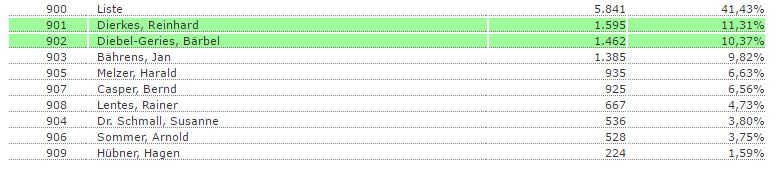 Landratswahl  LK Göttingen 2016 in Radolfshausen
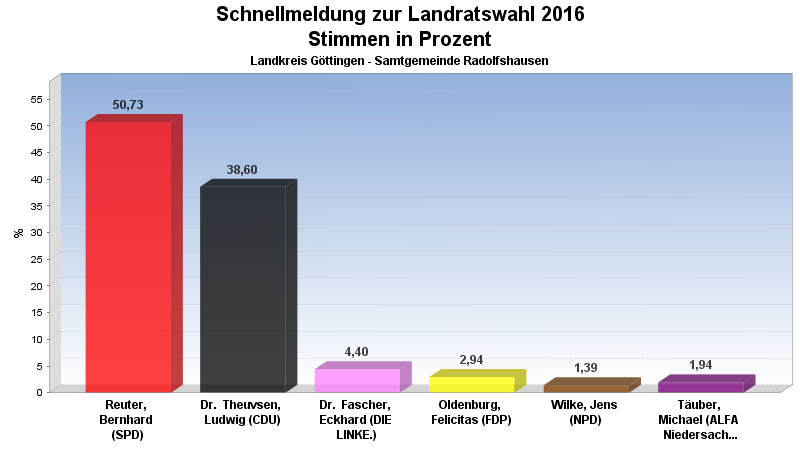 Danke
Alle Grafiken sind von der KDG mit dem Stand 12.09.2016